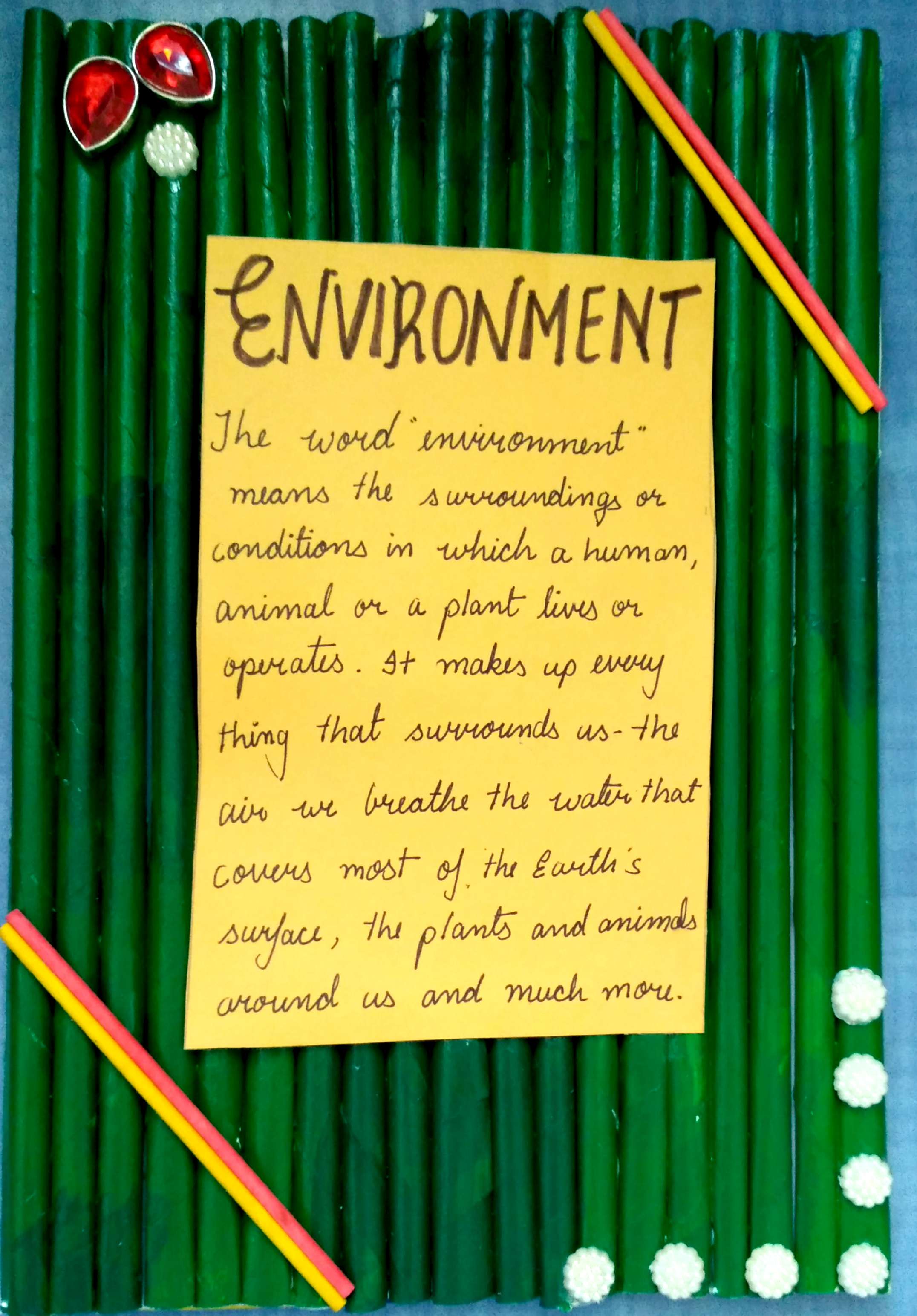 GLOBAL  ISSUE  ENVIRONMENT – by Ms.Vedika , Grade 9 , St.Peter’s High School , Telangana , INDIA
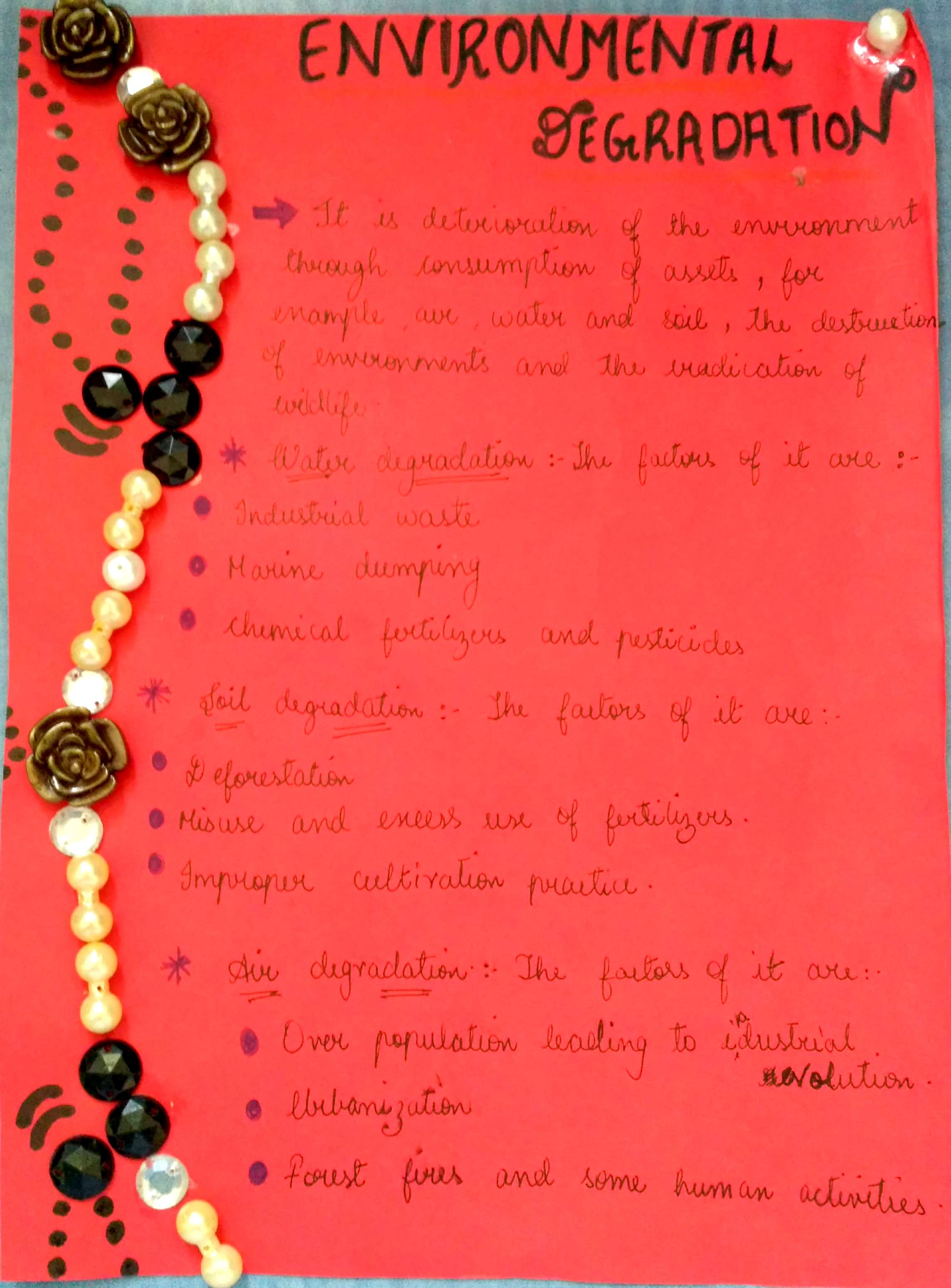 GLOBAL  ISSUE  ENVIRONMENT – by Ms.Vedika , Grade 9 , St.Peter’s High School , Telangana , INDIA
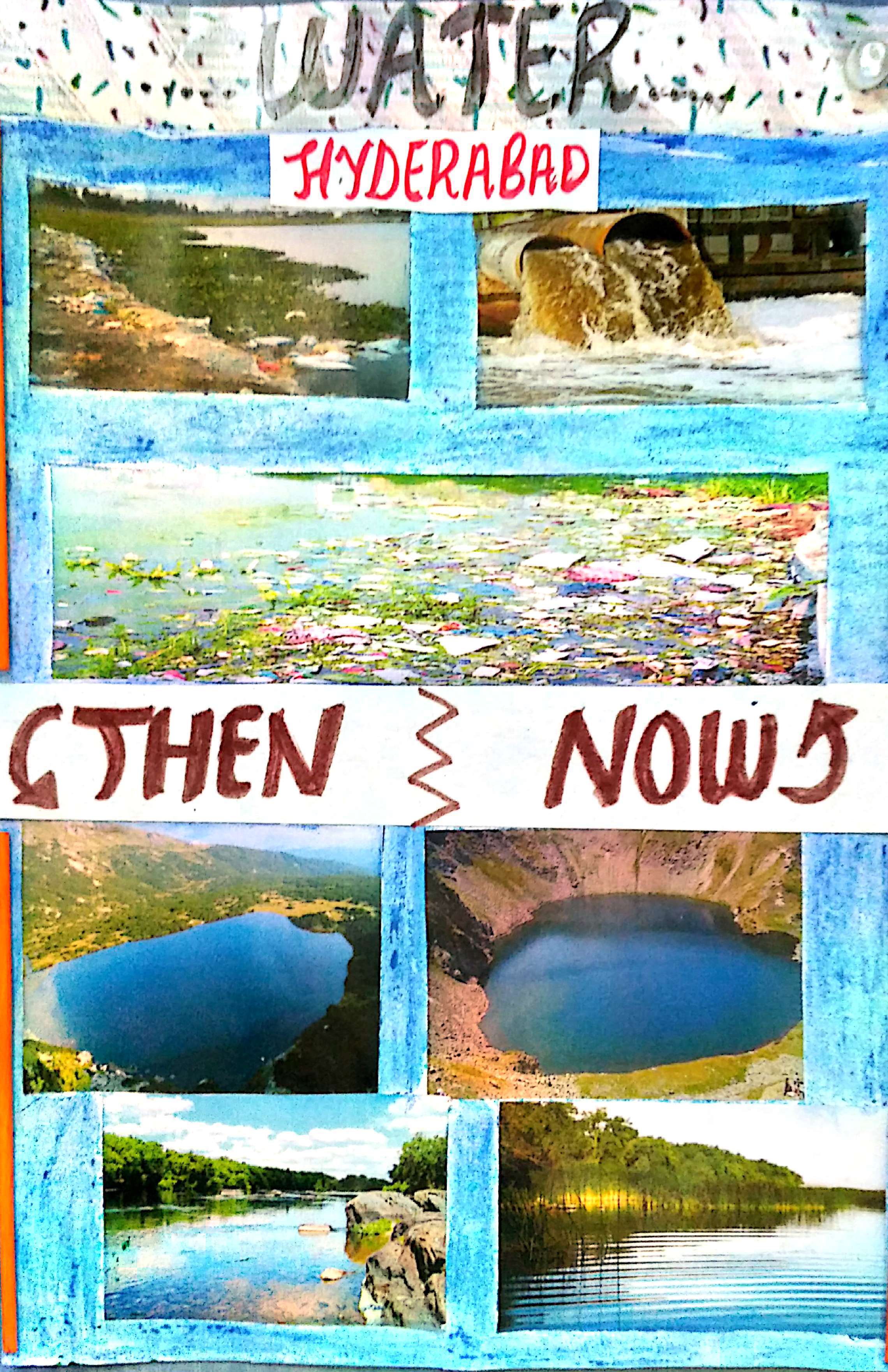 GLOBAL  ISSUE  ENVIRONMENT – by Ms.Vedika , Grade 9 , St.Peter’s High School , Telangana , INDIA
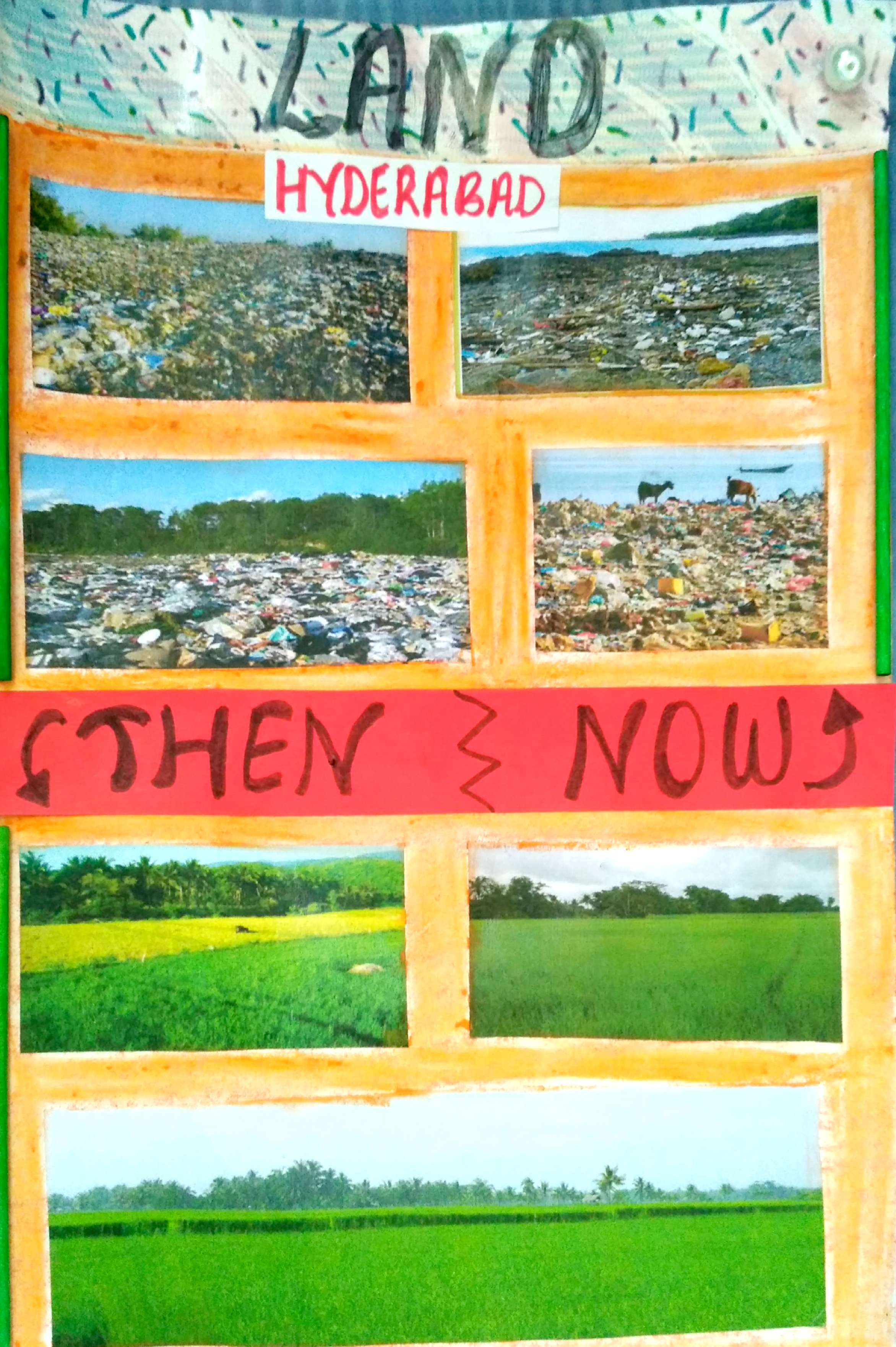 GLOBAL  ISSUE  ENVIRONMENT – by Ms.Vedika , Grade 9 , St.Peter’s High School , Telangana , INDIA
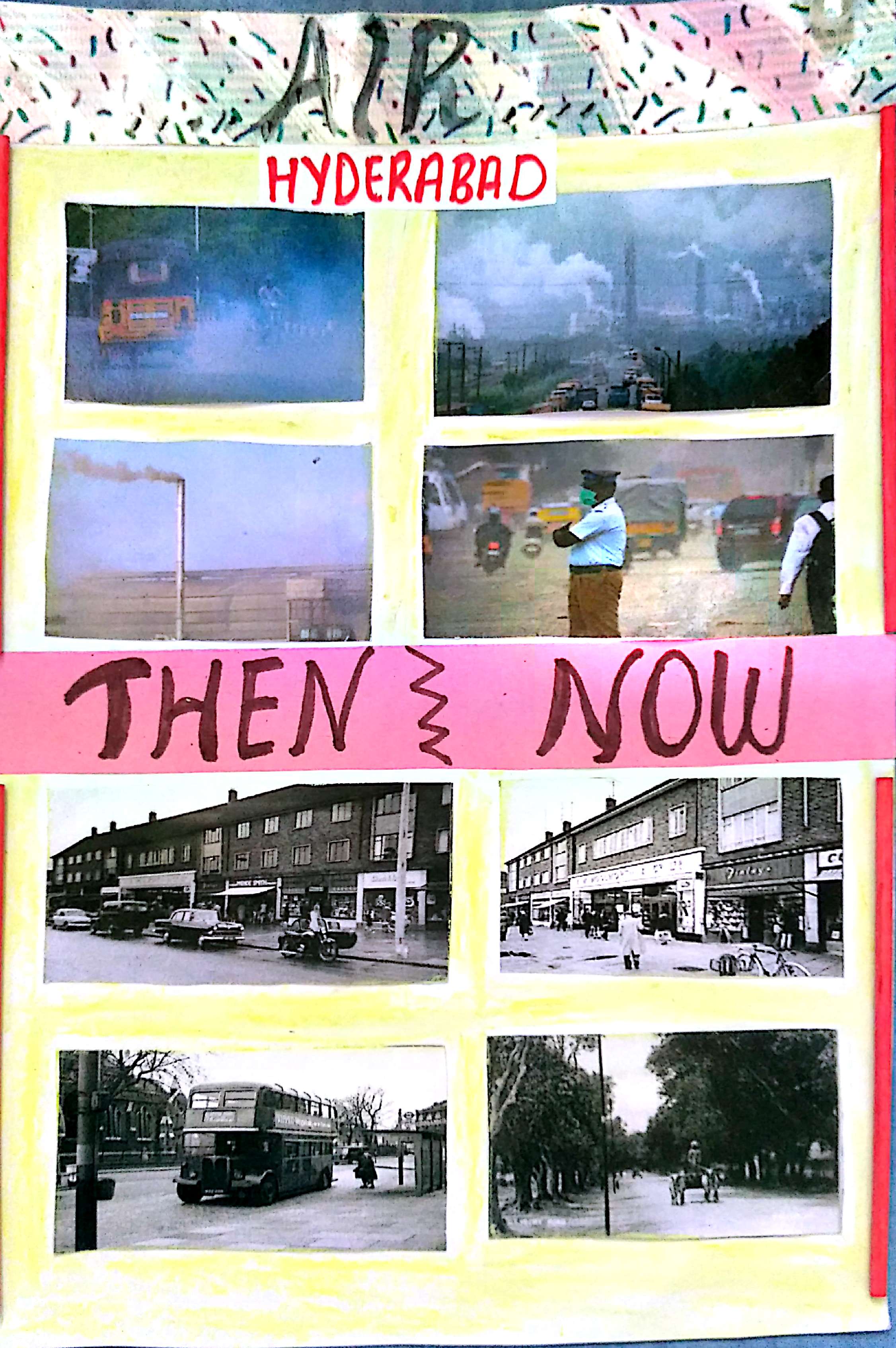 GLOBAL  ISSUE  ENVIRONMENT – by Ms.Vedika , Grade 9 , St.Peter’s High School , Telangana , INDIA
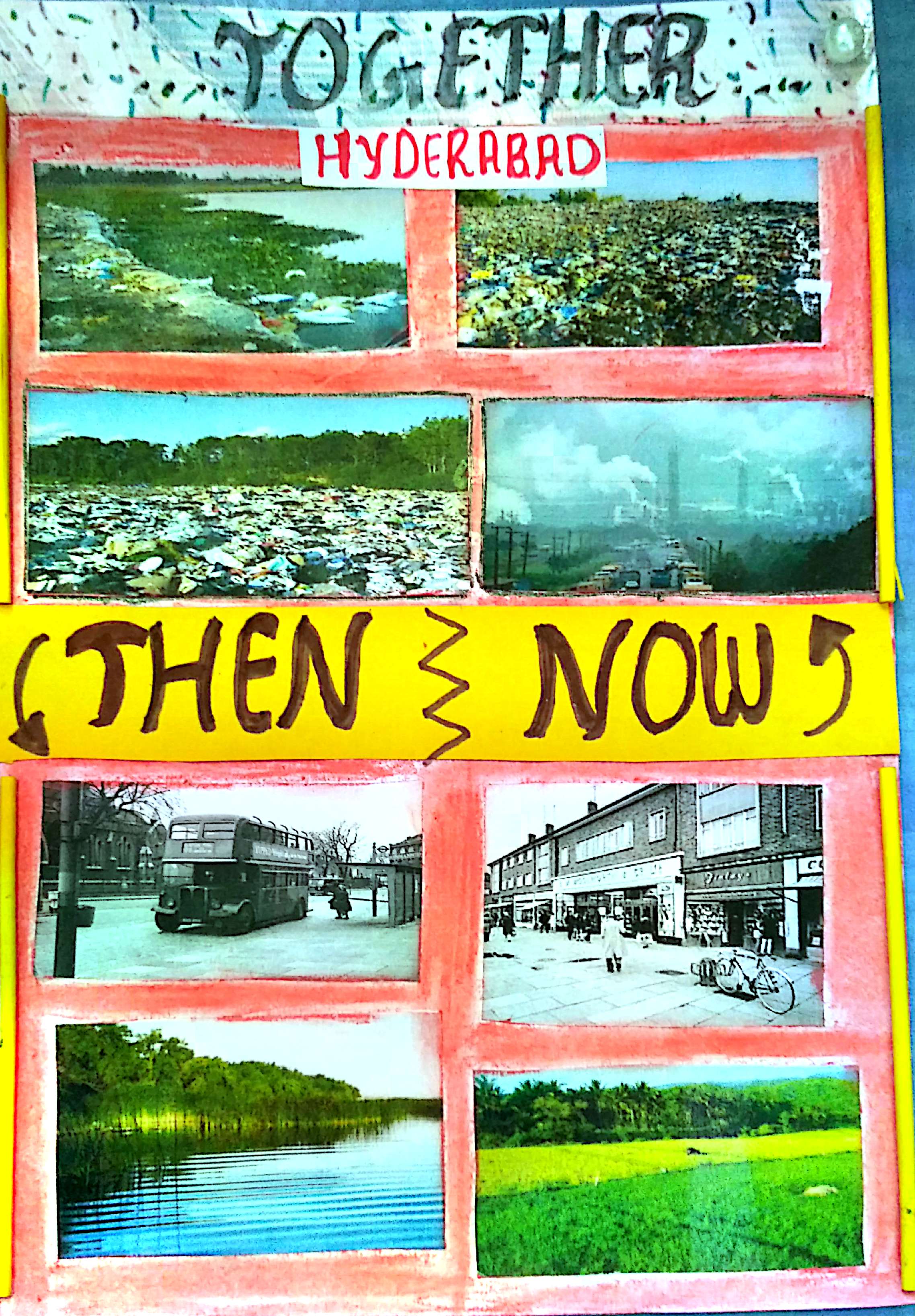 GLOBAL  ISSUE  ENVIRONMENT – by Ms.Vedika , Grade 9 , St.Peter’s High School , Telangana , INDIA
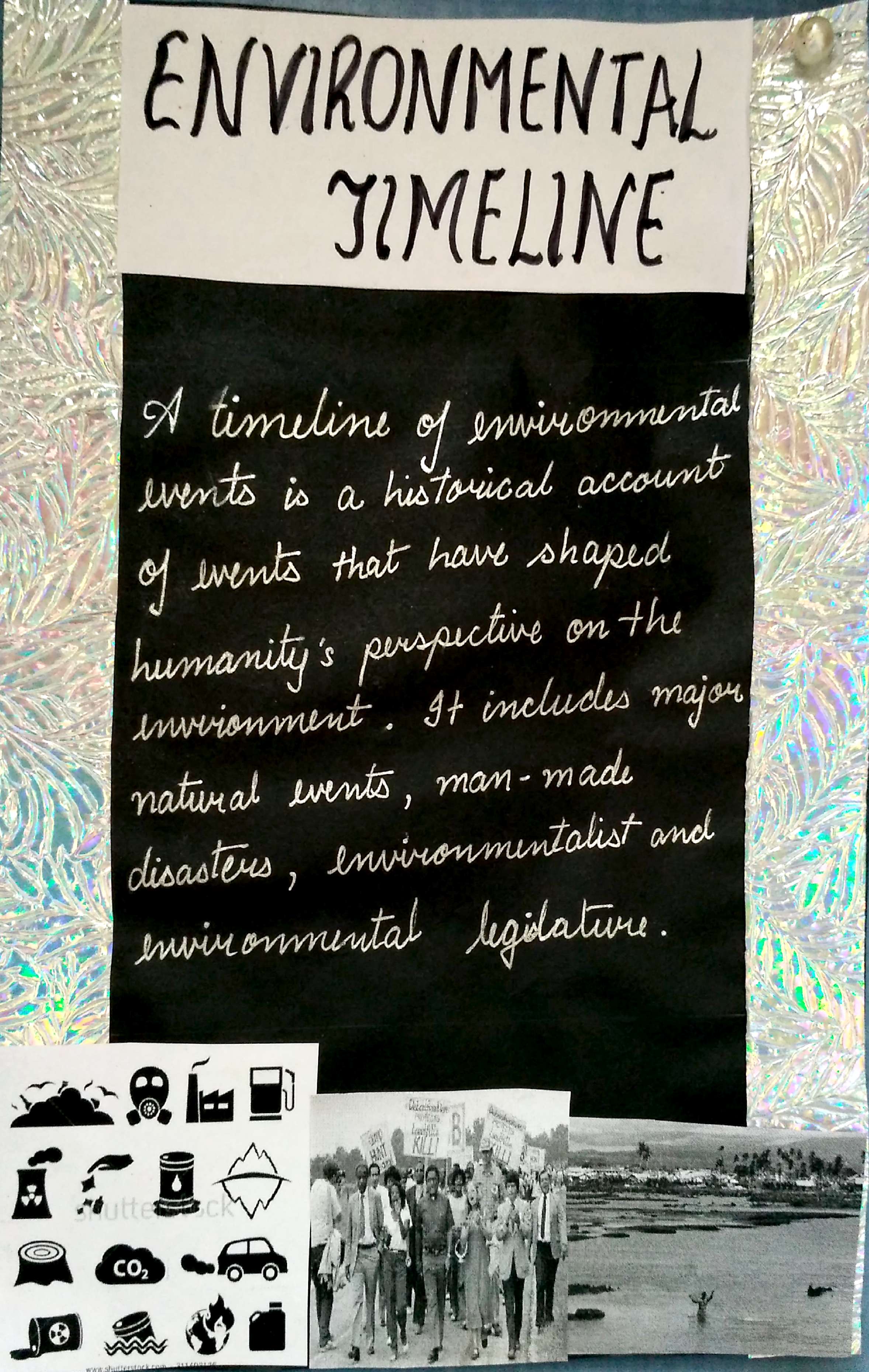 GLOBAL  ISSUE  ENVIRONMENT – by Ms.Vedika , Grade 9 , St.Peter’s High School , Telangana , INDIA
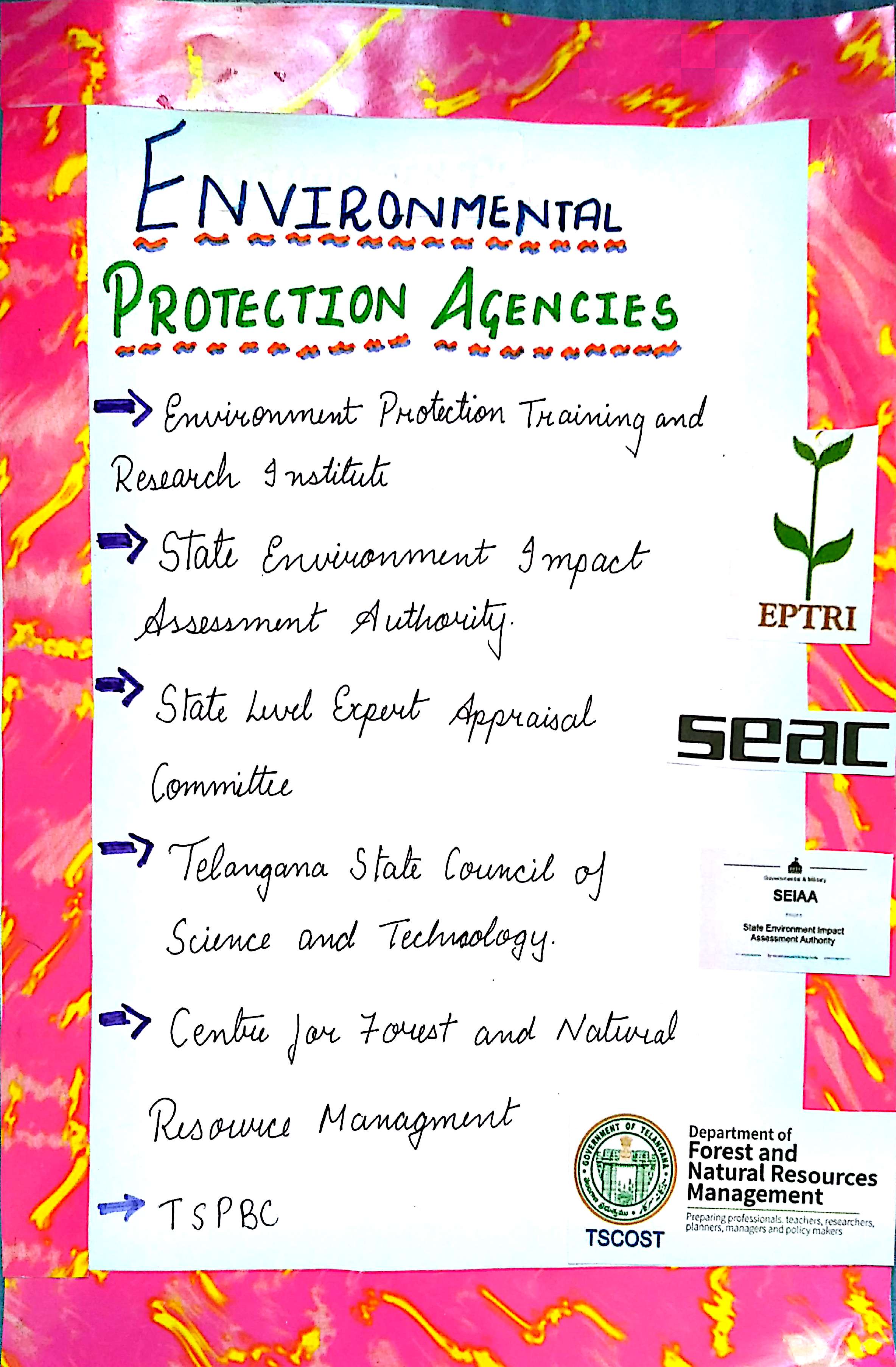 GLOBAL  ISSUE  ENVIRONMENT – by Ms.Vedika , Grade 9 , St.Peter’s High School , Telangana , INDIA
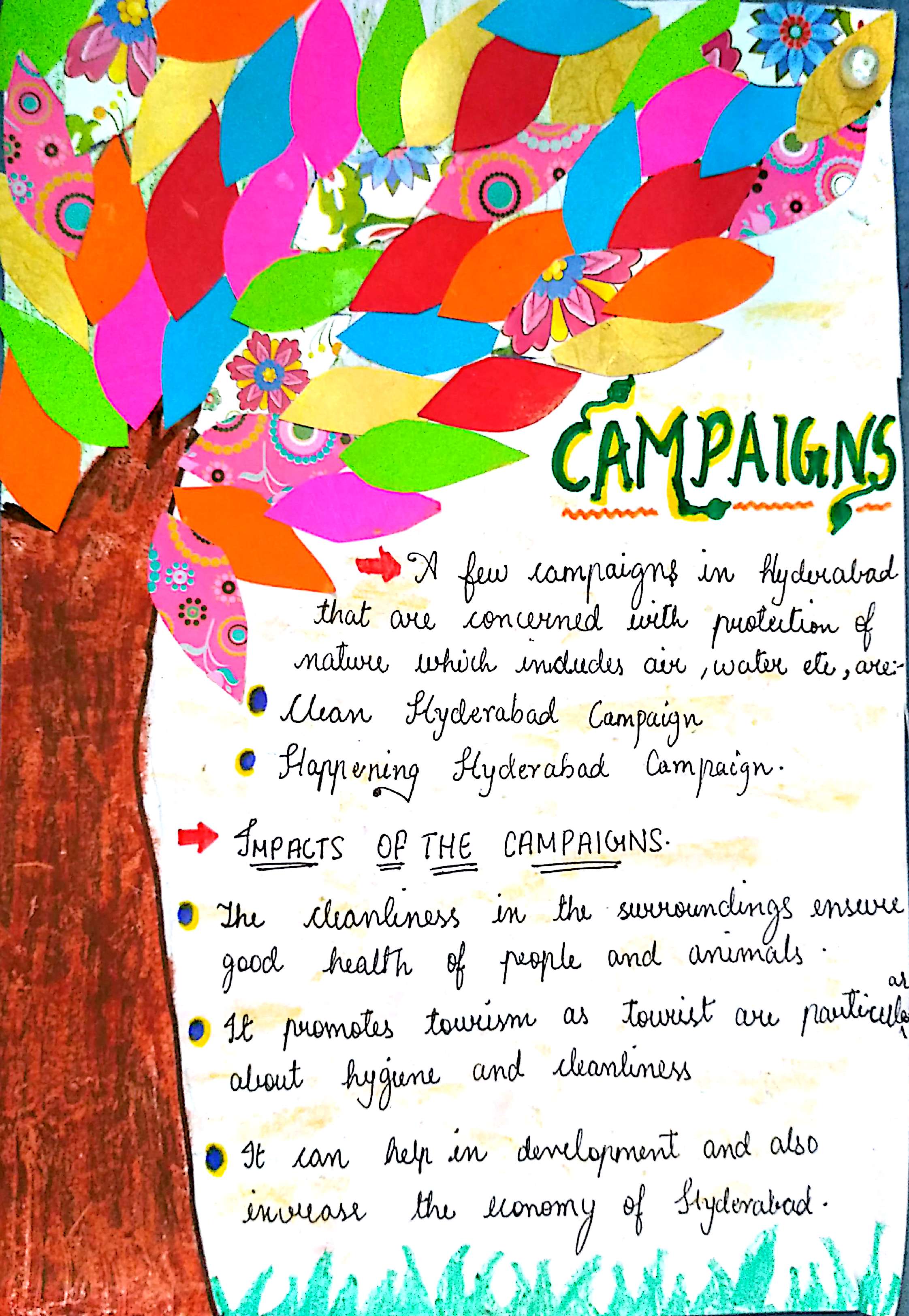 GLOBAL  ISSUE  ENVIRONMENT – by Ms.Vedika , Grade 9 , St.Peter’s High School , Telangana , INDIA
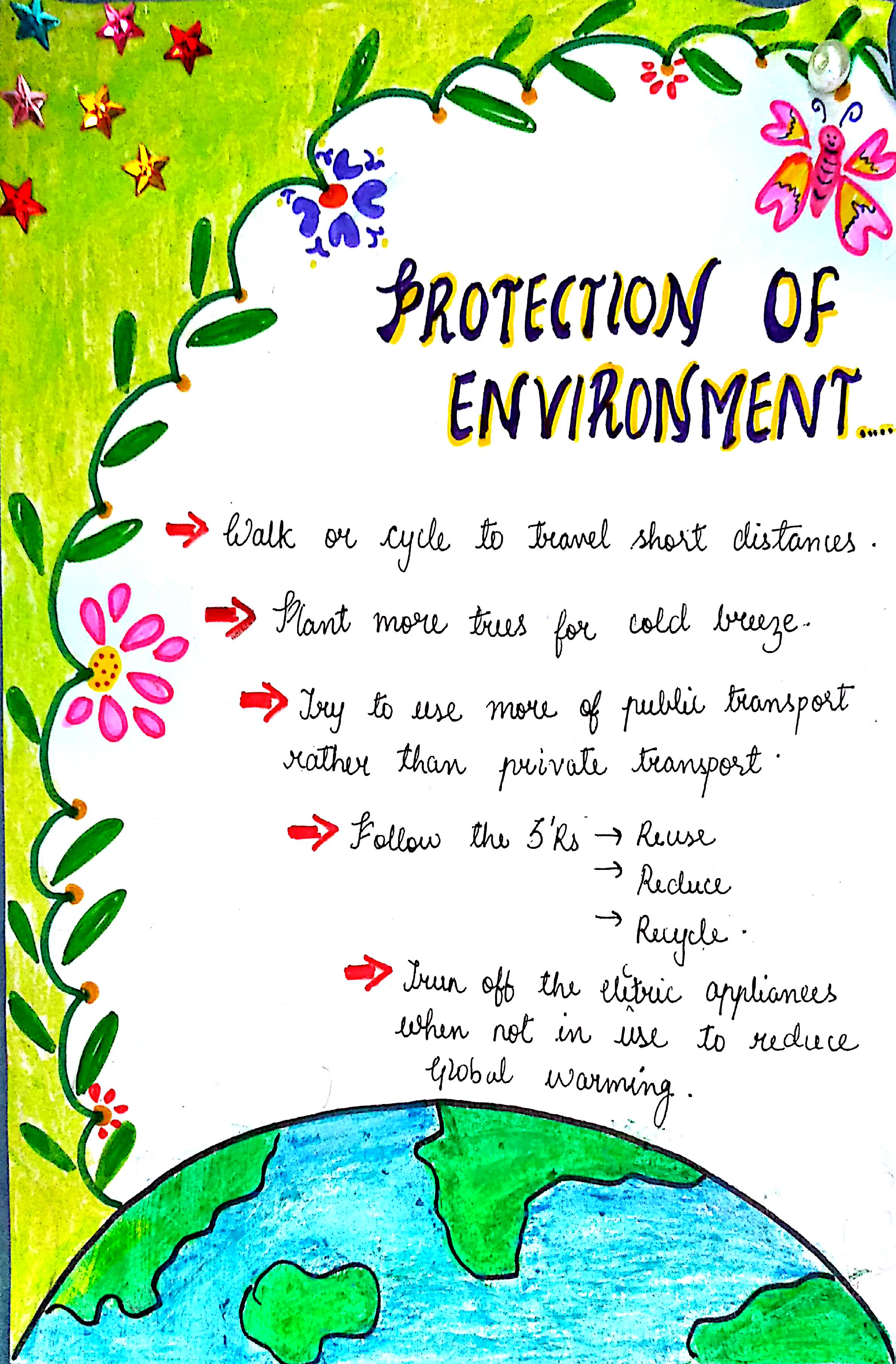 GLOBAL  ISSUE  ENVIRONMENT – by Ms.Vedika , Grade 9 , St.Peter’s High School , Telangana , INDIA
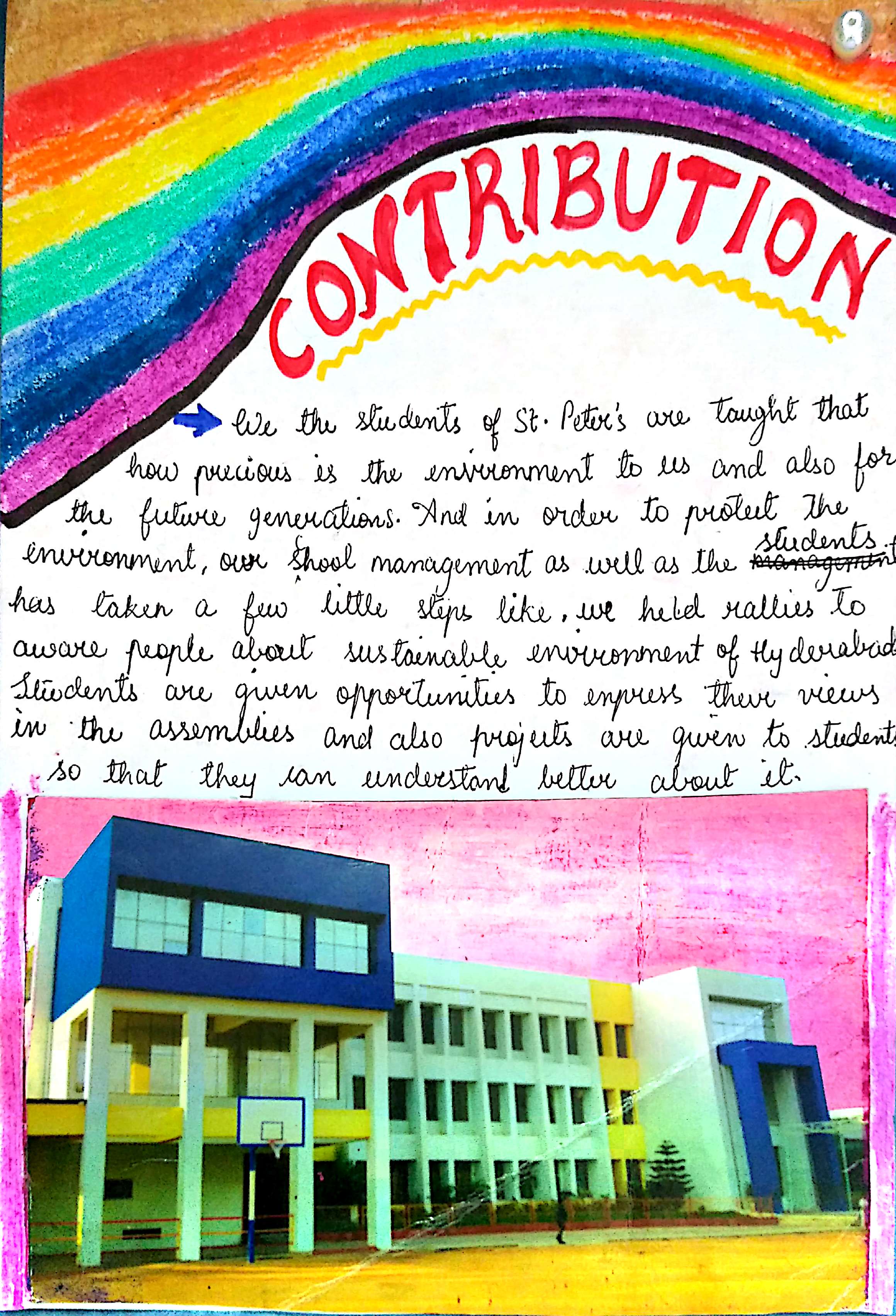 GLOBAL  ISSUE  ENVIRONMENT – by Ms.Vedika , Grade 9 , St.Peter’s High School , Telangana , INDIA